Hvordan forstås innovasjon i dag?
Espen Solberg, NIFU


Kvinnovasjon-konferansen, 17.11.2020
Kvinnovasjon 17.11.20-ESO
Innovasjon kan være så mangt…
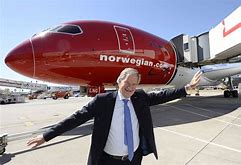 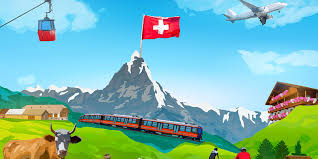 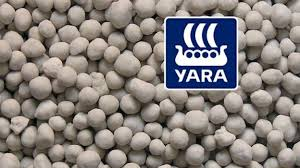 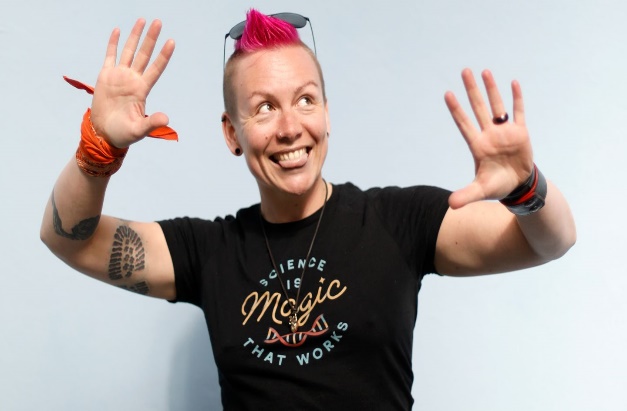 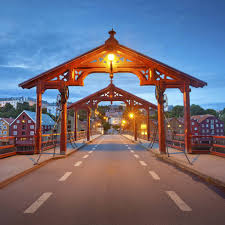 ?
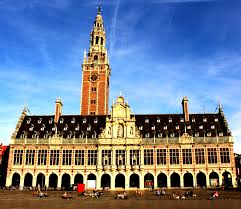 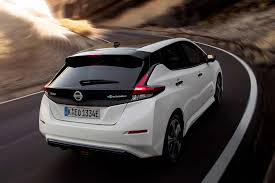 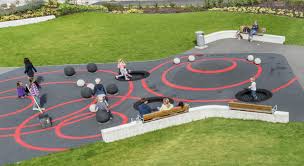 Kvinnovasjon 17.11.20-ESO
Innovasjon kan være så mangt…
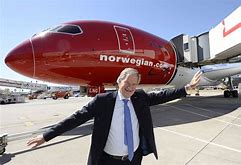 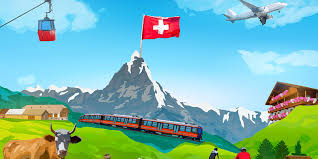 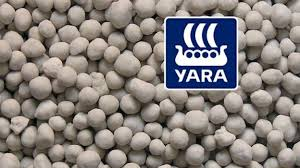 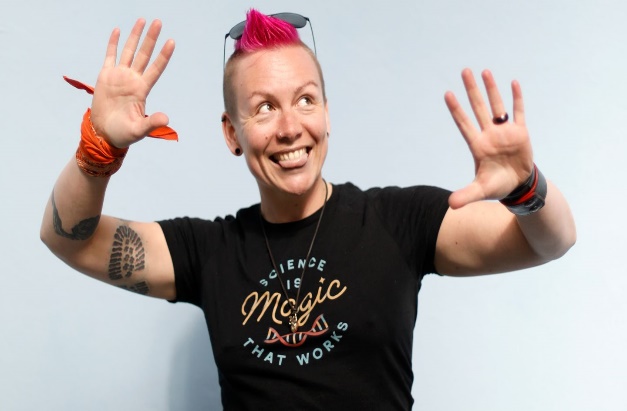 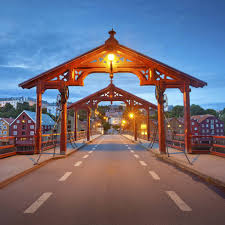 ?
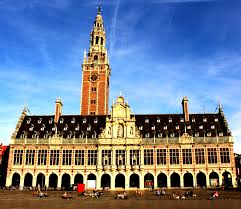 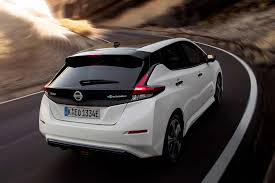 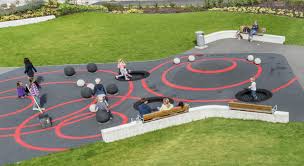 Kvinnovasjon 17.11.20-ESO
Innovasjon kan være så mangt…
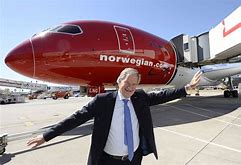 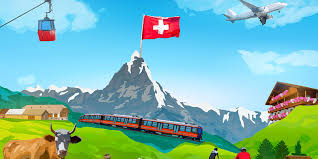 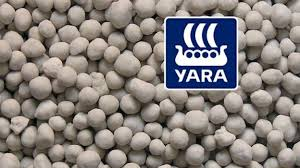 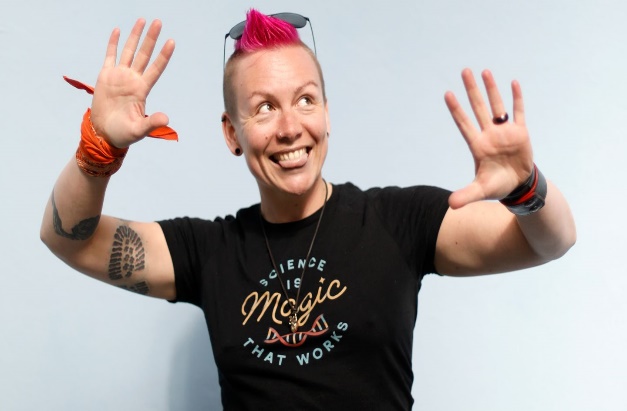 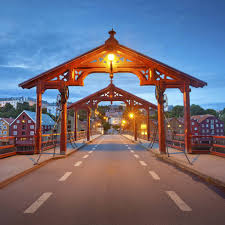 ?
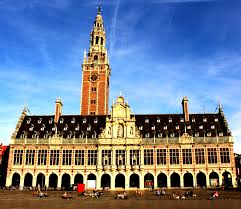 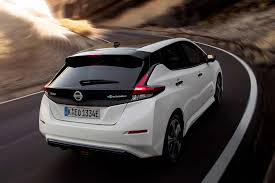 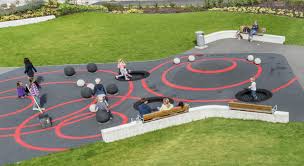 Kvinnovasjon 17.11.20-ESO
Innovasjon kan være så mangt…
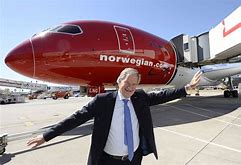 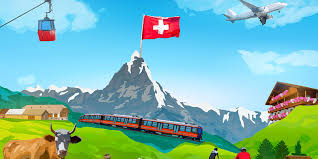 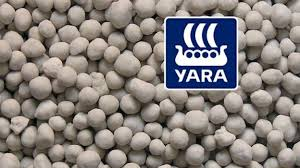 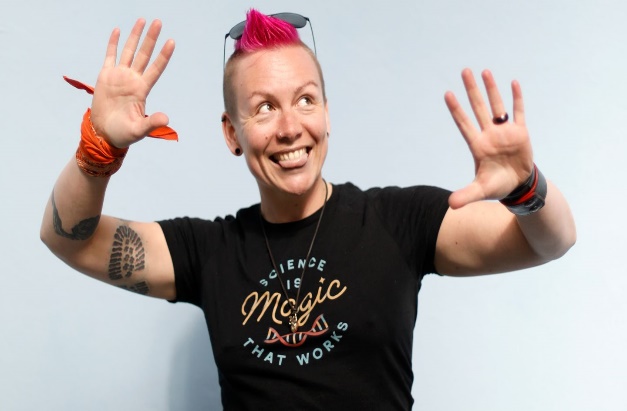 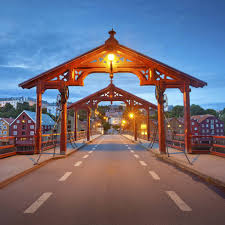 ?
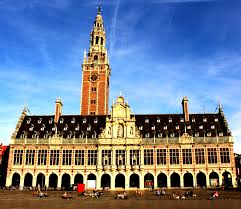 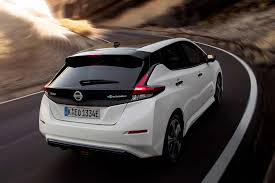 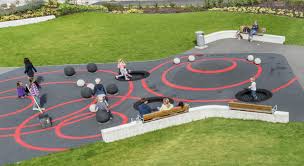 Kvinnovasjon 17.11.20-ESO
Innovasjon kan være så mangt…
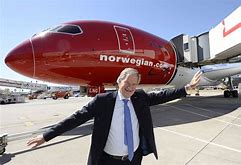 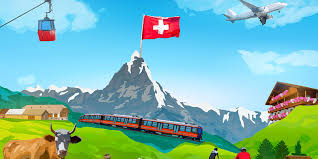 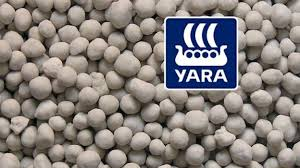 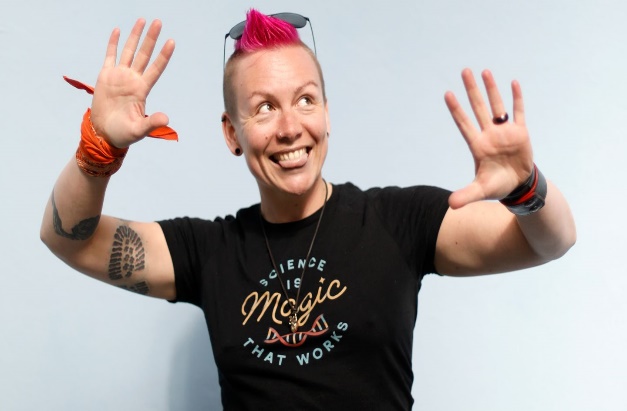 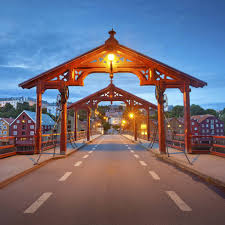 ?
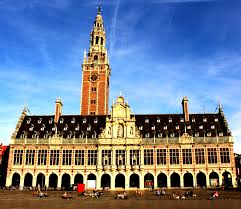 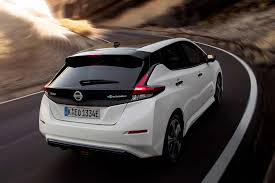 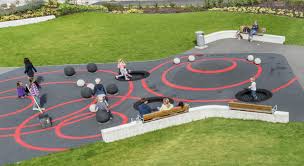 Kvinnovasjon 17.11.20-ESO
Innovasjon kan være så mangt…
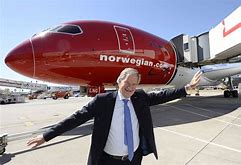 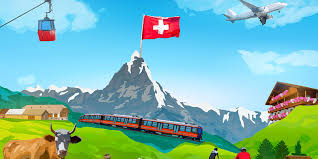 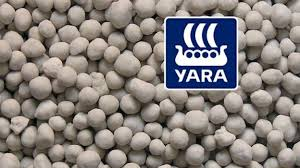 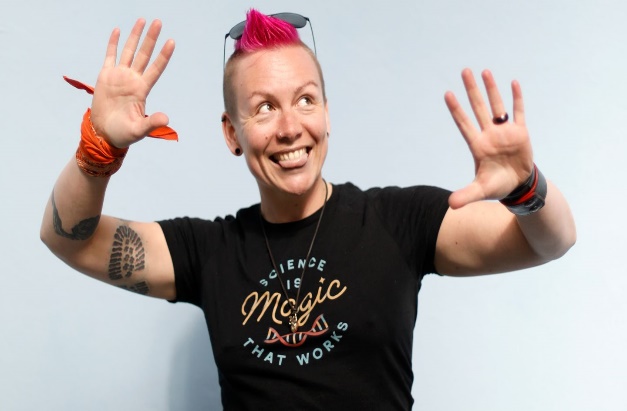 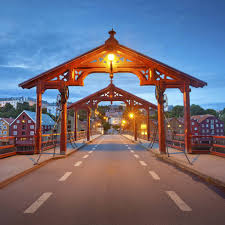 ?
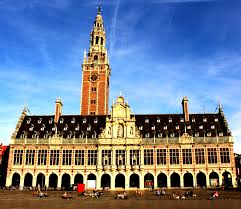 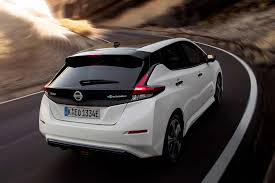 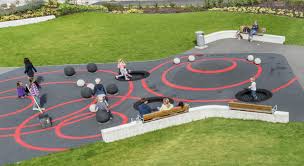 Kvinnovasjon 17.11.20-ESO
Innovasjon kan være så mangt…
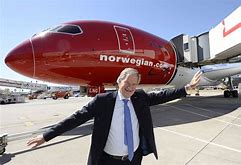 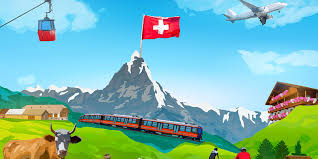 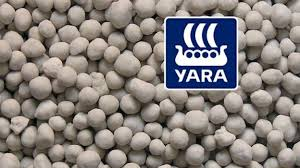 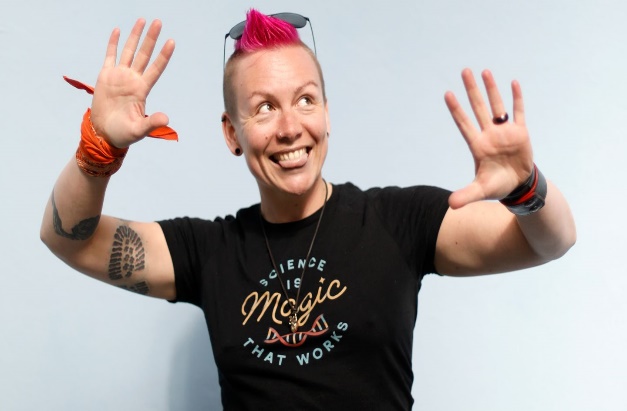 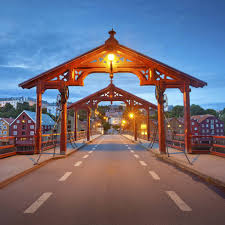 ?
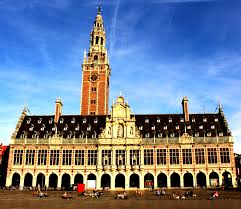 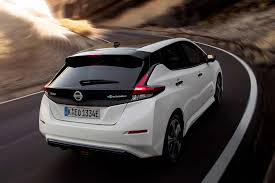 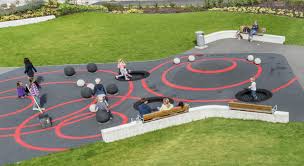 Kvinnovasjon 17.11.20-ESO
Innovasjon kan være så mangt…
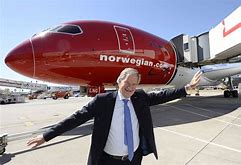 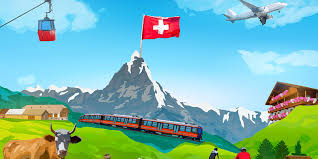 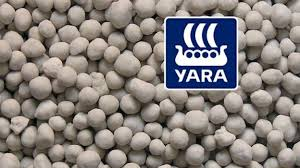 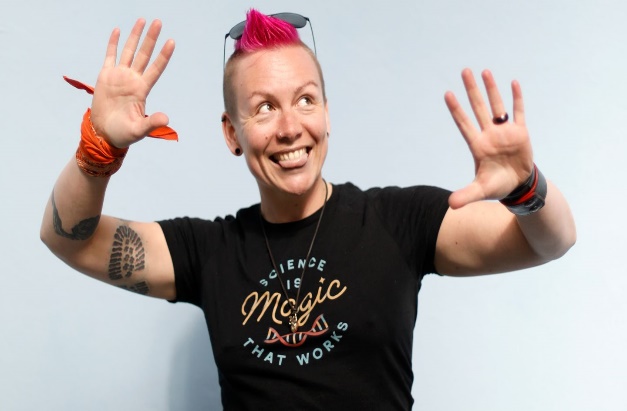 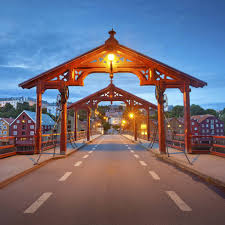 ?
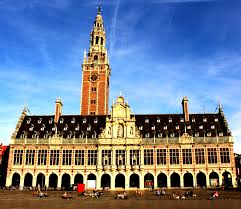 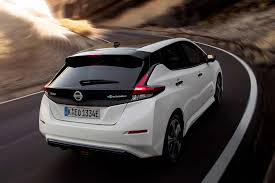 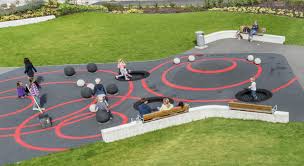 Kvinnovasjon 17.11.20-ESO
Innovasjon kan være så mangt…
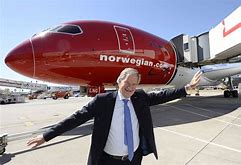 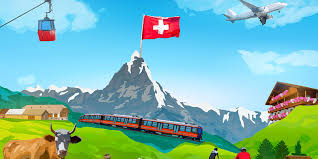 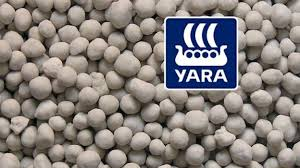 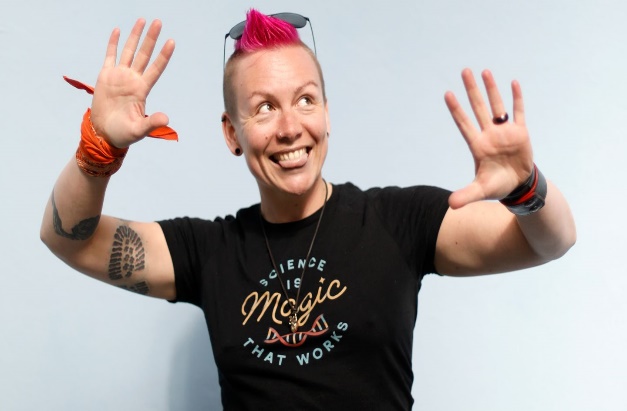 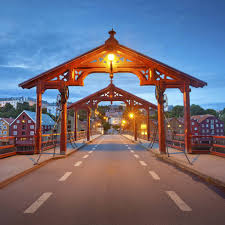 ?
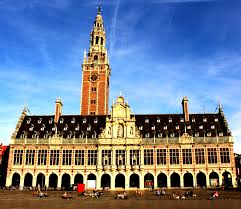 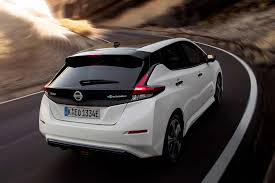 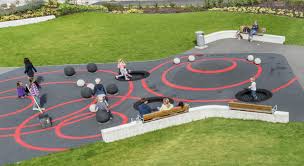 Kvinnovasjon 17.11.20-ESO
Innovasjon kan være så mangt…
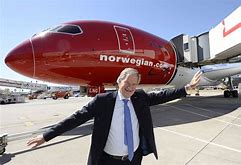 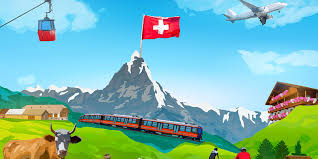 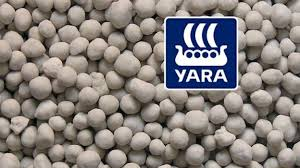 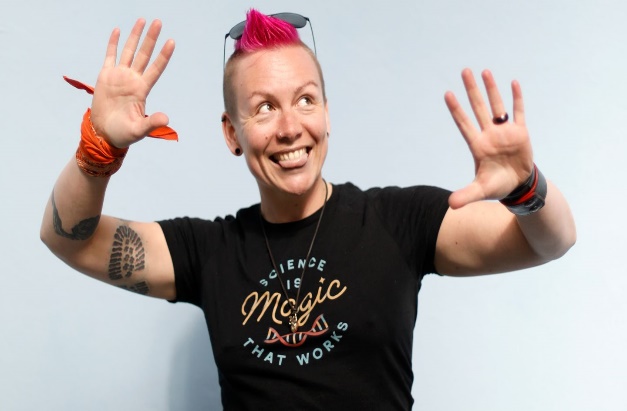 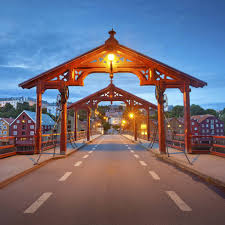 ?
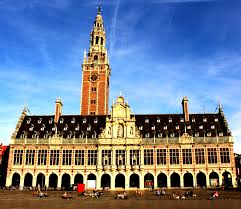 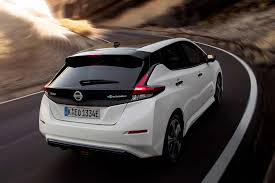 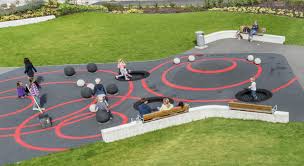 Kvinnovasjon 17.11.20-ESO
OECDs definisjon
“A new or improved product or process (or combination thereof) that differs significantly from the unit’s previous products or processes and that has been made available to potential users (product) or brought into use by the unit (process)”.

OECD, Oslo-manualen, 2018
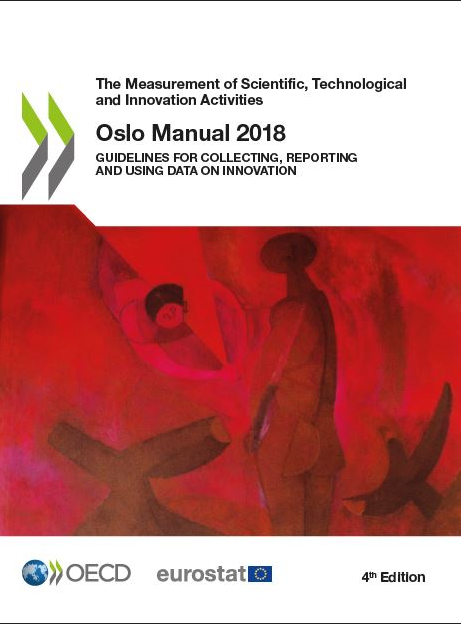 Kvinnovasjon 17.11.20-ESO
OECDs definisjon
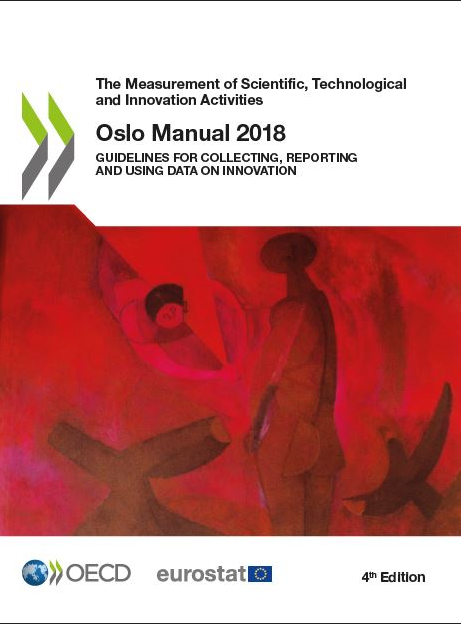 Noe vesentlig nytt…
..som er tatt i bruk
..eller gjort tilgjengelig for bruk
..med et positivt formål.

OECD, Oslo-manualen, 2018
Kvinnovasjon 17.11.20-ESO
Litt historikk: Innovasjonsbegrepet over tid
Kvinnovasjon 17.11.20-ESO
Innovasjonssystemer – et lite utvalg
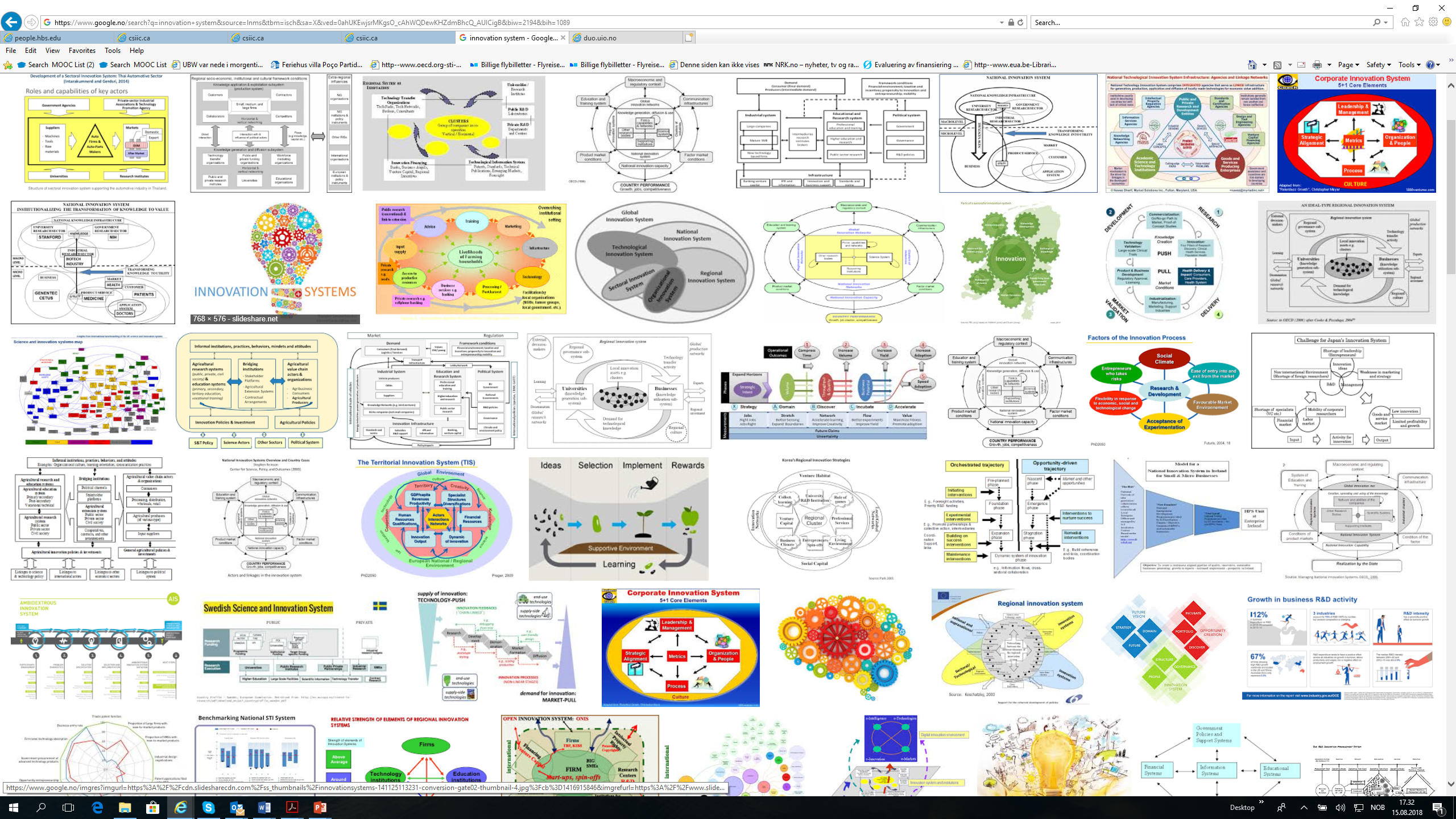 Kvinnovasjon 17.11.20-ESO
Innovasjonssystemet iht. tradisjonell forståelse
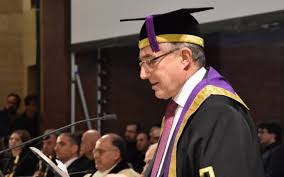 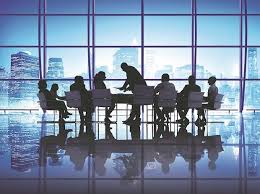 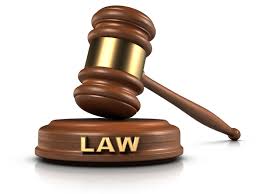 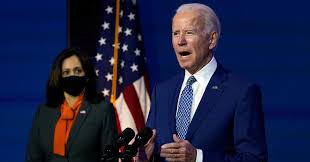 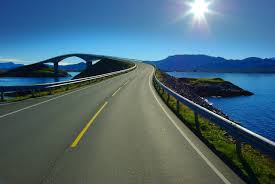 Kvinnovasjon 17.11.20-ESO
Innovasjonssystemet i ny forståelse
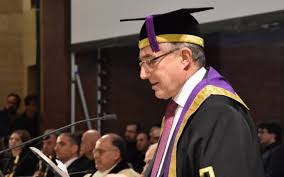 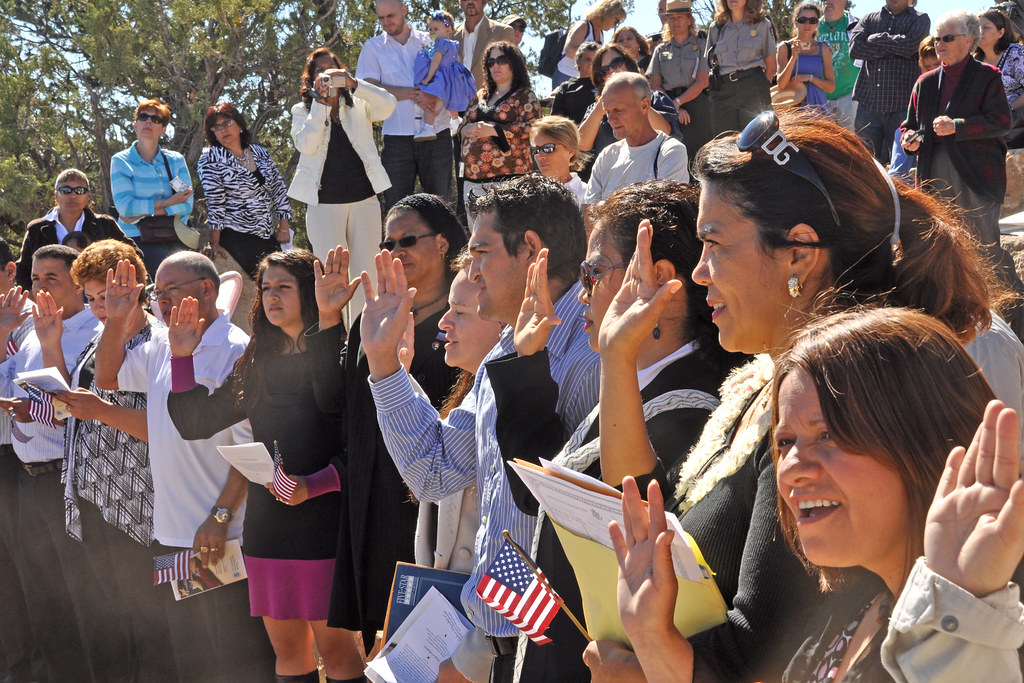 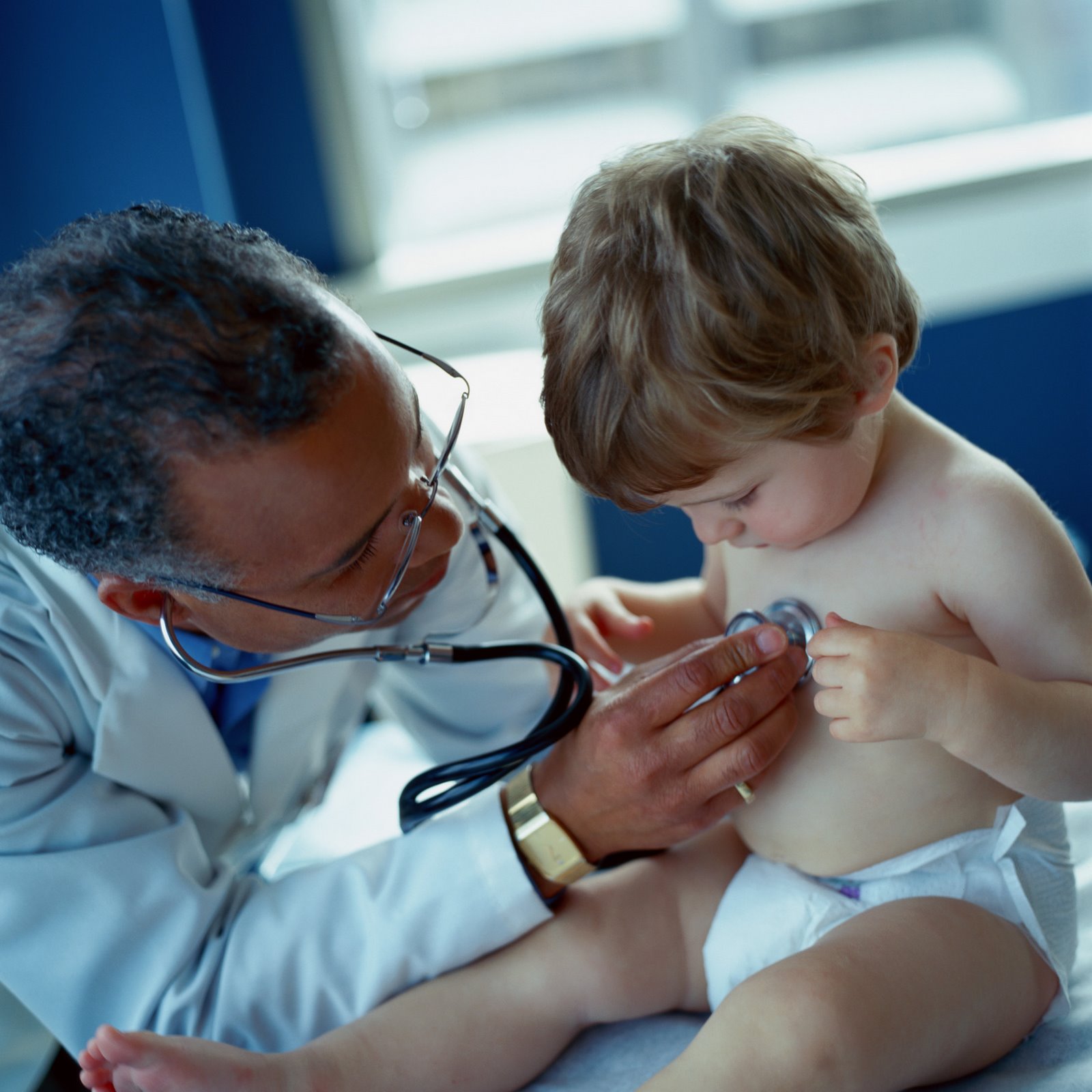 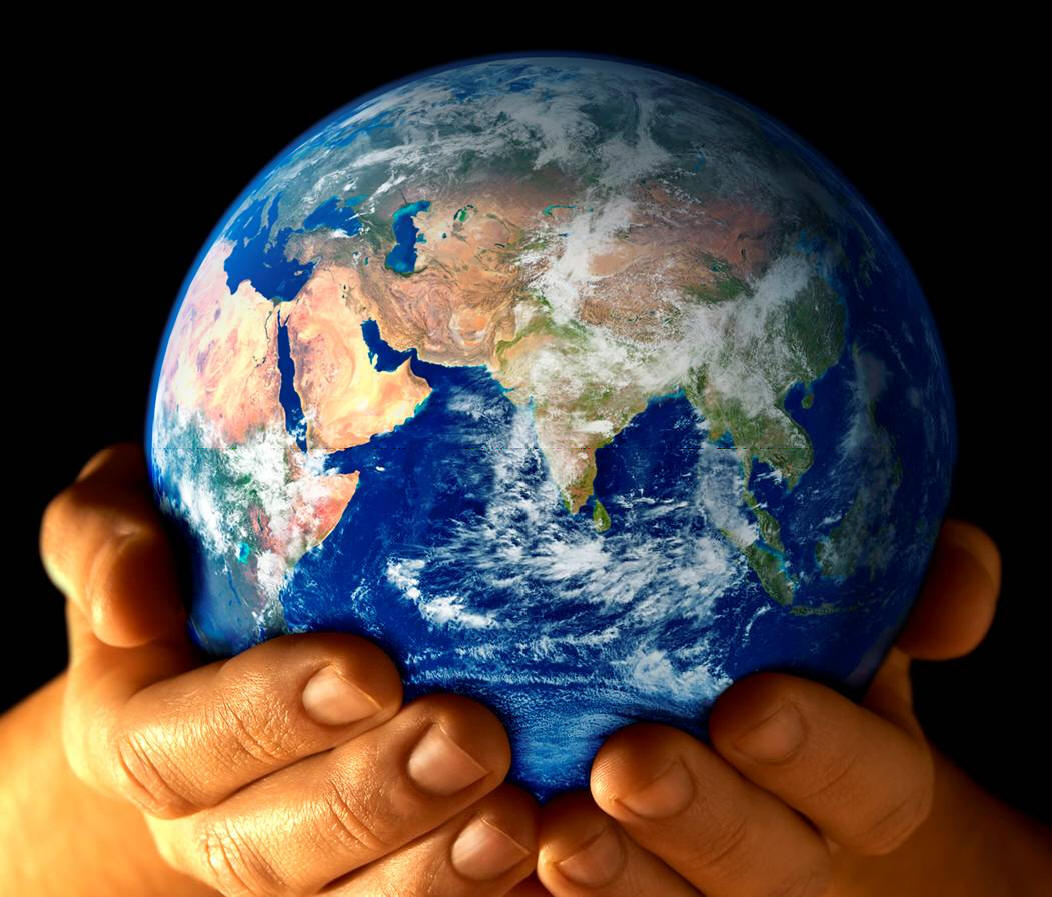 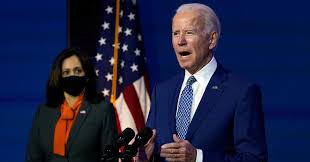 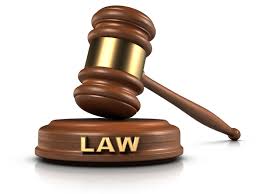 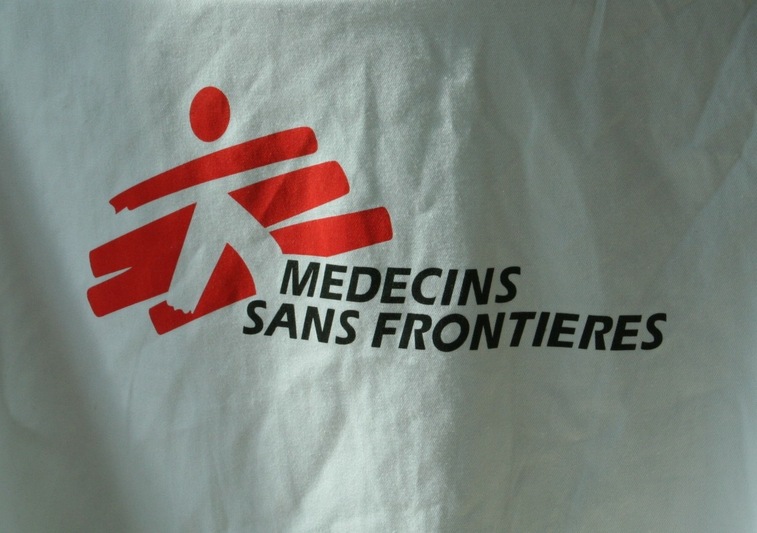 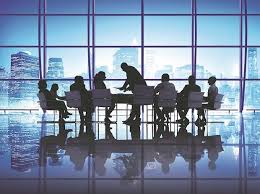 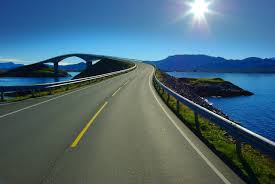 Kvinnovasjon 17.11.20-ESO
Dette bildet av Ukjent forfatter er lisensiert under CC BY-SA-NC
Et nytt syn på universitetets bidrag til innovasjon
studentbedrifter
oppdrag
prosjektsamarbeid
Høyt utdannet arbeidskraft
forretningsideer
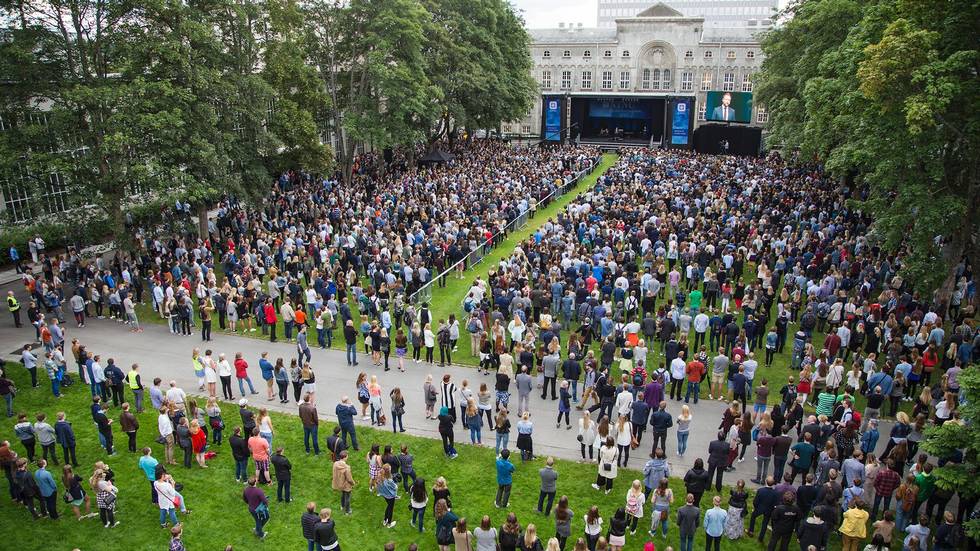 samfunnsdebatt
bedriftsetableringer
lisenser
bedriftssamarbeid
publikasjoner
opplæring og kursing
demonstrasjonsprosjekter
patenter
Internasjonale nettverk
foredrag
Eksterne styrer og verv
Samarbeid med offentlige aktører
Kvinnovasjon 17.11.20-ESO
Et nytt syn på universitetets bidrag til innovasjon
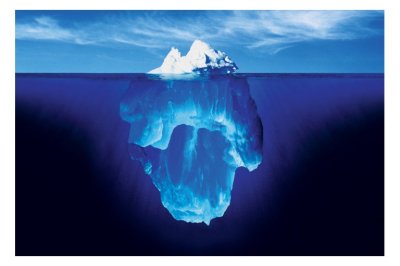 Kvinnovasjon 17.11.20-ESO
Et nytt syn på universitetets bidrag til innovasjon
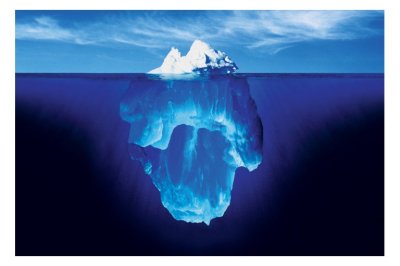 NIFUs undersøkelse av vitenskapelig ansatte (2014)
Kvinnovasjon 17.11.20-ESO
Et nytt syn på universitetets bidrag til innovasjon
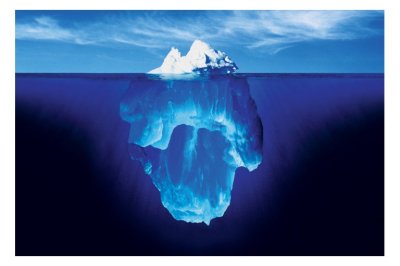 NIFUs undersøkelse av vitenskapelig ansatte (2014)
Kvinnovasjon 17.11.20-ESO
Et nytt syn på universitetets bidrag til innovasjon
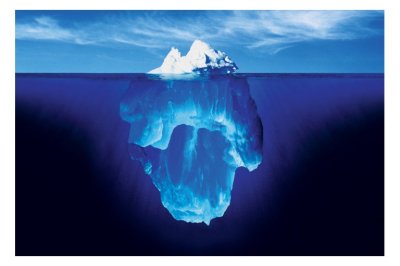 NIFUs tidsbrukundersøkelse (2018). Tall for 5 største universiteter
Kvinnovasjon 17.11.20-ESO
Behov for en nyorientering innenfor                         studier av innovasjon?
“…a clear tendency to focus on what some might characterise as ‘boy’s toys’. This illustrates how the research agenda of a field reflects the prevailing social power structure, which may skew things towards what elite researchers see as interesting rather than what is important.”
Ben R. Martin, 2015
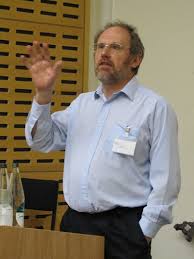 Kvinnovasjon 17.11.20-ESO
Behov for en nyorientering innenfor                             studier av innovasjon?
Kilde: Ben R. Martin, 2015
Kvinnovasjon 17.11.20-ESO
Oppsummert: Dagens forståelse av innovasjon
Ikke bare produkter og prosesser, men også endringer i organisering, markedsføring og kommunikasjon.

Ikke bare mål om økonomisk vekst, men også samfunnsforbedringer 

Innovasjon ikke nødvendigvis positivt

Ikke lenger forbeholdt næringslivet, men skjer også i offentlig sektor og samfunnet for øvrig.

Ikke bare for eksperter og grundere, men alle som bidrar til fornyelse
Kvinnovasjon 17.11.20-ESO